NanopharmaceuticalsRegulatory and Patent Challenges
Srikumaran Melethil, Ph.D., J.D.Registered Patent AttorneyProf.  Emeritus, Schools of Pharmacy and Medicine University of Missouri-KC, Kansas City, MO
2nd Sympos​ium on Nanomedicine and Nano​safety
​March 24, 2017​Colorado Center for Nanomedicine and Nanosafety (CCNN) University of Colorado-Denver
© Melethil 2017
“And it turns out,” Feynman said, “that all of the information that man has carefully accumulated in all the books of the world can be written in a cube of material 1/200 of an inch wide – which is the barest piece of dust that can be made out by the human eye.  So,  there is plenty of room at the bottom.  Don’t tell  me about microfilm! 				- Richard Feynman p.  115/Harris
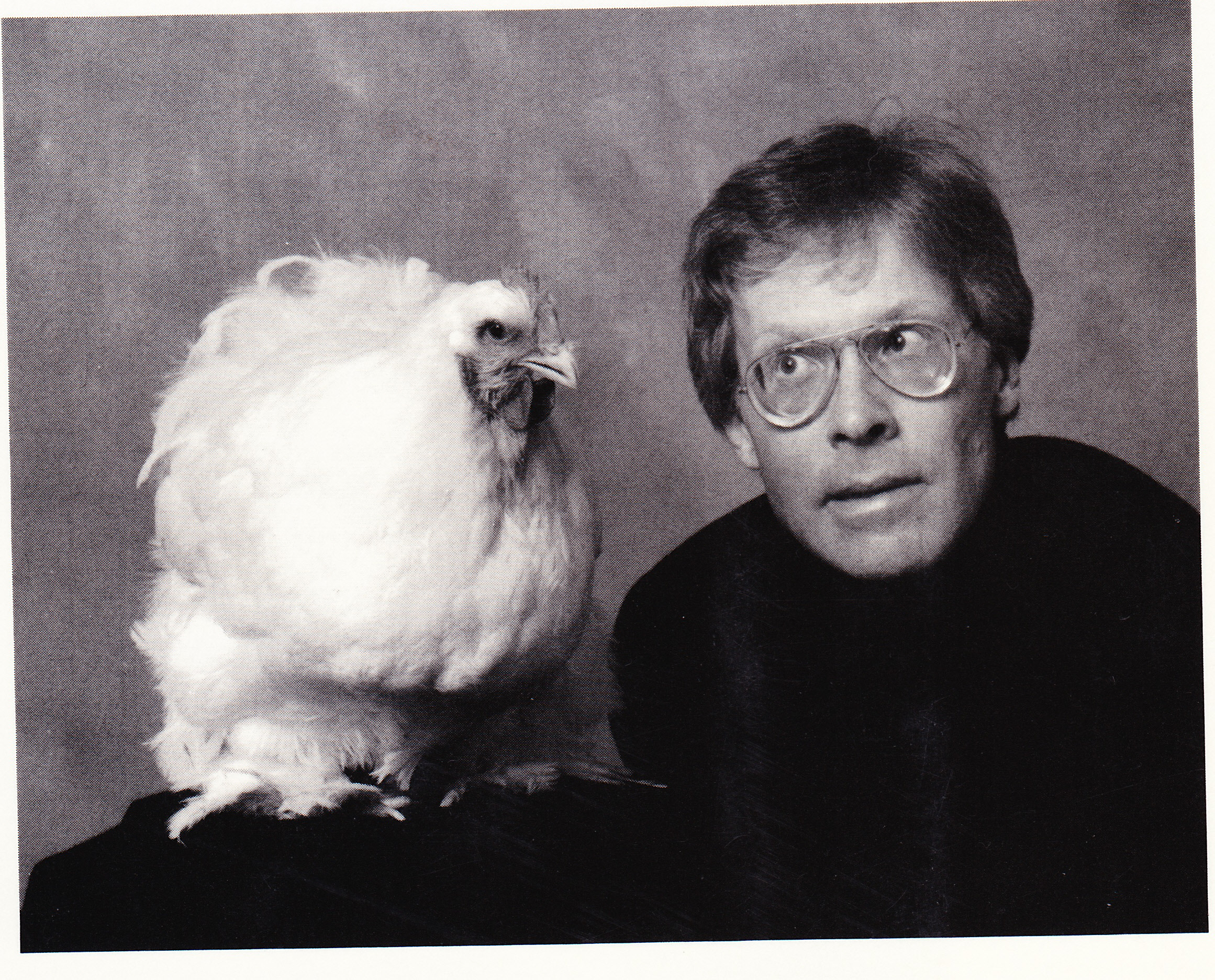 © Melethil 2017
Objectives
Enable Scientists to Better Capitalize on Their Nanotechnology Inventions Through:
 1.  Understanding of Regulatory and Patent 	Issues
 2.   More Efficient Communication with 	Their Patent Counsel
© Melethil 2017
Nanopharmaceuticals: Where Science and Law Meet
“Because there is a general lack of understanding of each culture, these interactions often lead to a cognitive friction that is both disturbing and costly to society.”_______ A Convergence of  Science and Law (National Academy Press, 2001) http://books.nap.edu/html/science_law/report.pdf
© Melethil 2017
Scientists Invent
Lawyers Patent
© Melethil 2017
Why NanoPharmaceuticals?
More Effective (enhanced target delivery, e.g.,  tumor)
Less Toxic
Combat Generics
© Melethil 2017
REGULATORY ISSUES
© Melethil 2017
Nanomedicines for Drug  Delivery*
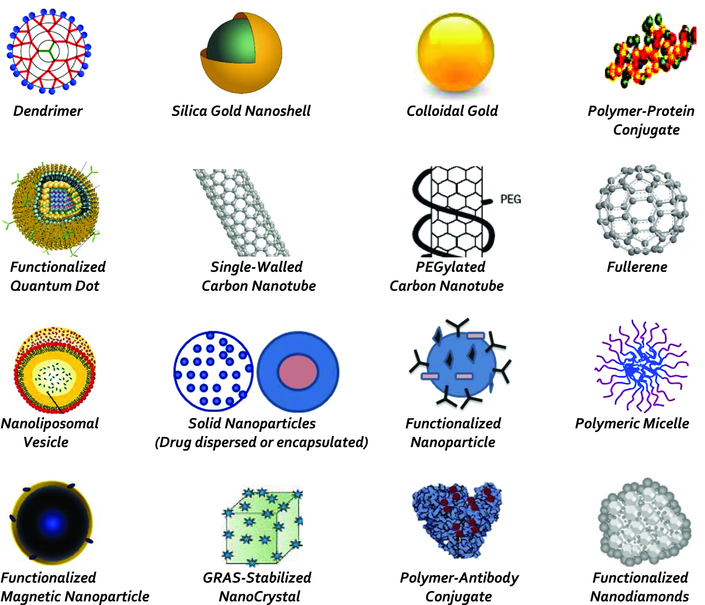 © Melethil 2017
*Tinkle et al., NY Acad. Sci 1313, 35-56, 2014
[Speaker Notes: Nanopharmacuticals are combination products]
“We are now entering an area in which many new areas of biotechnology are focused on combination products, which have little or no precedent for regulators.”
Gail McNaughton, Nature Biotechnology, 19, 709-710, 2001(Aug.)
© Melethil 2017
Tissue Engineering Invention (“biodeviceutical”)US Pat. No. 6,171,610 (issued Jan. 9, 2001)
A method for generating new tissue, the method comprising:
	obtaining a liquid hydrogel-cell composition 	comprising  a hydrogel and tissue precursor 	cells;
	delivering the liquid hydrogel-cell  	composition into a permeable, biocompatible 	support structure
© Melethil 2017
CombinationProducts
FDA Approval Categories
Drugs - Center for Drug Evaluation  and Research (CDER)
Biologics  - Center for Biologics Evaluation and Research (CBER)
Devices – Center for Devices and Radiological Health (CDHR)
© Melethil 2017
Mode of Action (21 CFR 3.2 (k))
Mode of action:
 “means by which a product achieves an intended therapeutic effect or action.”
 	"therapeutic" action or effect includes any 	effect or action of the combination product 	intended to diagnose, cure, mitigate, treat, or 	prevent disease, or affect the structure or any 	function of the body. “
© Melethil 2017
Primary Mode of Action (PMOA)
“the single mode of action of a combination product that provides the most important therapeutic action of the combination product.”* 
 
 *(Final Rule, Fed. Reg. August 25, 2005)

Practical Effect:  PMOA decides which center gets to review the application
© Melethil 2017
PMOA Examples
Drug Eluting Stent • PMOA – stent opens artery (device) • Secondary MOA – drug prevents inflammation and restenosis • Assigned to CDRH 
Drug Eluting Disk • PMOA – chemotherapy for brain tumor (drug) • Secondary MOA – local delivery of drug by the device • Assigned to CDER
https://www.fda.gov/downloads/Drugs/DevelopmentApprovalProcess/SmallBusinessAssistance/UCM293277.pdf
© Melethil 2017
Litigation: Drug or Device (1997)
Plaintiffs:  
Bracco Diagnostics, Inc.
DuPont Merck  Pharmaceutical Co and Imarx Pharmaceutical Corp. 
Sonus Pharmaceuticals
Defendant:
Donna Shalala (Secretary, Human and Health  Services)
Product :
All 3 plaintiffs manufacture  “[intravenously] injectable  contrast imaging agents for use with diagnostic ultrasound equipment in the diagnosis of cardia dysfunction.”  
 “Each product contains  fluorinated gas (perflouropropane)  encapusulated in a microsphere membrane or microtuble”
© Melethil 2017
Litigation: Drug or Device (1997) (cont’d)
Product:
All 3 plaintiffs manufacture  “[intravenously] injectable  contrast imaging agents for use with diagnostic ultrasound equipment in the diagnosis of cardia dysfunction.”  
 “Each product contains  fluorinated gas (perflouropropane) encapusulated in a microsphere membrane or microtuble”
© Melethil 2017
Litigation: Drug or Device (1997) (cont’d)
Plaintiffs three products were classified as  new drugs while a  “virtually identical product” of a competitor  (Molecular Biosystems, Inc.)  was classified a  device. 
The Court  ruled  in favor of the plaintiffs who wanted their products to be classified  as devices.  The Court chastised the FDA for its “disparate treatment of functionally indistinguishable products” as “arbitrary and capricious”  because the FDA did not provide  “a rational basis” for the separate classifications of these products.
© Melethil 2017
Litigation: Drug or Device (1997) (cont’d)
The Court  ruled  in favor of the plaintiffs who wanted their products to be classified  as devices.  The Court chastised the FDA for its “disparate treatment of functionally indistinguishable products” as “arbitrary and capricious” because the FDA did not provide  “a rational basis” for the separate classifications of these products.
© Melethil 2017
[Speaker Notes: FDA has the right to classify, but must do it uniformly]
PATENT  ISSUES
© Melethil 2017
How to get a patent on an invention?
© Melethil 2017
Which word is open to interpretation?
Claim 2. 

	A touch probe . . .  the probe generating a trigger signal when said sensing tip contacts an object . . .

(Touch Probe, US patent 5,491,904)
© Melethil 2017
Which word is open to interpretation?
Claim 2. 

	A touch probe . . .  the probe generating a trigger signal when said sensing tip contacts an object . . .
[Renishaw PLC  v. Marposs Societa’ Per Azioni 158 F.3d. 1243(Fed. Cir. 1998)]
© Melethil 2017
Fighting Words
Meaning of words big part of patent disputes
© Melethil 2017
Abraxane
© Melethil 2017
Nanoparticle Albumin-bound (nab) platform technology
Albumin
Active drug in nanoparticle 
is in non-crystalline, amorphous, readily bioavailable  state
Mean size:50-150 nm
Concentration dependent dissociation into individual drug-bound albumin molecules
Hydrophobic drugs, e.g.,Paclitaxel, docetaxel, rapamycin etc.
Abraxane versus Taxol (3 week treatment)
FDA
“Taxol has a higher incidence of neutropenia and hypersensitivity reactions”
“Abraxane has a higher incidence of peripheral neuropathy, nausea, vomiting, diarrhea and asthenia”
FDA (cont’d)
“FDA agrees that in the metastatic breast cancer study Abraxane had a higher tumor response rate than Taxol”
Abraxane versus Taxol
http://www.youtube.com/watch?v=OmRzyqc6QrA
Elan Pharmaceutical v. Abraxis Biosciences
© Melethil 2017
The jury determined that Abraxane infringed on several of Elan's patent claims in U.S. Patent No. 5,399,363 ('363 Patent), 142 issued by the USPTO in 1995. The Elan '363 Patent claimed anticancer compositions in the form of "surface modified nanoparticles" in "crystalline" form that "exhibit reduced toxicity and/or enhanced efficacy." 143 The Elan Patent specifically claimed:
Particles consisting essentially of 99.9% by weight of a crystalline medicament useful in treating cancer susceptible to treatment with said medicament, said medicament having a solubility in water of less than 10 mg/ml, and having a non-crosslinked surface modifier adsorbed on the surface thereof in an amount of 0.1-90% by weight and sufficient to maintain an average effective particle size of less than 1000 nm ... .144
© Melethil 2017
Elan Patent
The Elan Patent specifically claimed:
Particles consisting essentially of 99.9% by weight of a crystalline medicament useful in treating cancer susceptible to treatment with said medicament, said medicament having a solubility in water of less than 10 mg/ml, and having a non-crosslinked surface modifier adsorbed on the surface thereof in an amount of 0.1-90% by weight and sufficient to maintain an average effective particle size of less than 1000 nm
© Melethil 2017
Surface modified anticancer nanoparticles (Elan’s US Patent (1995))
Claim 1
Particles consisting essentially of 99.9% by weight of a crystalline medicament useful in treating cancer susceptible to treatment with said medicament, said medicament having a solubility in water of less than 10 mg/ml, and having a non-crosslinked surface modifier adsorbed on the surface thereof in an amount of 0.1-90% by weight and sufficient to maintain an average effective particle size of less than 1000 nm . . .
© Melethil 2017
Markman Hearing *Claim Construction Hearing
1 	Pretrial hearing in a U.S. District Court  (where the 	patent litigation begins)
2.   	Judge  determines the appropriate  meaning of  	key words  based on  evidence  presented by 	the parties involved (“bench trial”, i.e., no jury)
Markman v. Westview Instruments, Inc., 517 U.S. 370 (1996),
© Melethil 2017
Markman Hearing (cont’d)
The term “adsorbed on the surface” is construed to mean “a molecule retained at the surface of the crystalline medicament that does not chemically bond with such medicament

The term “surface modifier” is construed to mean “a substance that modifies the surface properties of the crystalline medicament.”
© Melethil 2017
Can I Patent My Research Results?
© Melethil 2017
Example: BBB Drug Transport
© Melethil 2017
FACTORS AFFECTING NANOPARTICLE DISPOSITION
SIZE
SHAPE (geometry)
SURFACE PROPERTIES (charge)
© Melethil 2017
Unique Properties of Nanoparticles
Doxorubicin-loaded  Nanoparticles [Steiniger et al, Int. J. Cancer., 109 , 759-767, 2004]
Polysorbate 80-coated poly (butylcyanoacrylate) doxorubicin nanoparticles   

Mean diameter (± SD):  270 ± 20 nm
Nanoparticle content in suspension : 70%
© Melethil 2017
Unique Properties of Nanoparticles
Doxorubicin-loaded Nanoparticles[Steiniger et al, Int. J. Cancer., 109 , 759-767, 2004]
© Melethil 2017
Mechanisms Involved [Steiniger et al, Int. J. Cancer., 109 , 759-767, 2004]
Endocytosis (LDL receptor mediated)
Apolipoprotein B
Apolipoprotein E
© Melethil 2017
BBB transport: Dalargin
© Melethil 2017
Nociceptive Threshold  (% MPE, mean ± SD) after i.v. injection of   dalargin-loaded polysorbate 80 pre-coated PBCA nanoparticles (NPs) in mice
Apolipoprotein (ALP) was coated onto the surface of the pre-coated NPs
*p < 0.05
Kreuter et al.,  J. Drug Targeting 10, 317-325 (2002)
© Melethil 2017
Searching US Patent Collection...
Results of Search in US Patent Collection db for:IN/kreuter-jorg: 6 patents. Hits 1 through 6 out of 6
© Melethil 2017
Carbon AerogelWorld’s Lightest Material
“. . .  a quantity of aerogel equal in volume to a typical human body would weigh only . . . 1/40th of a pound.”

http://www.huffingtonpost.com/2013/04/02/lightest-material-earth-carbon-aerogel_n_2980978.html